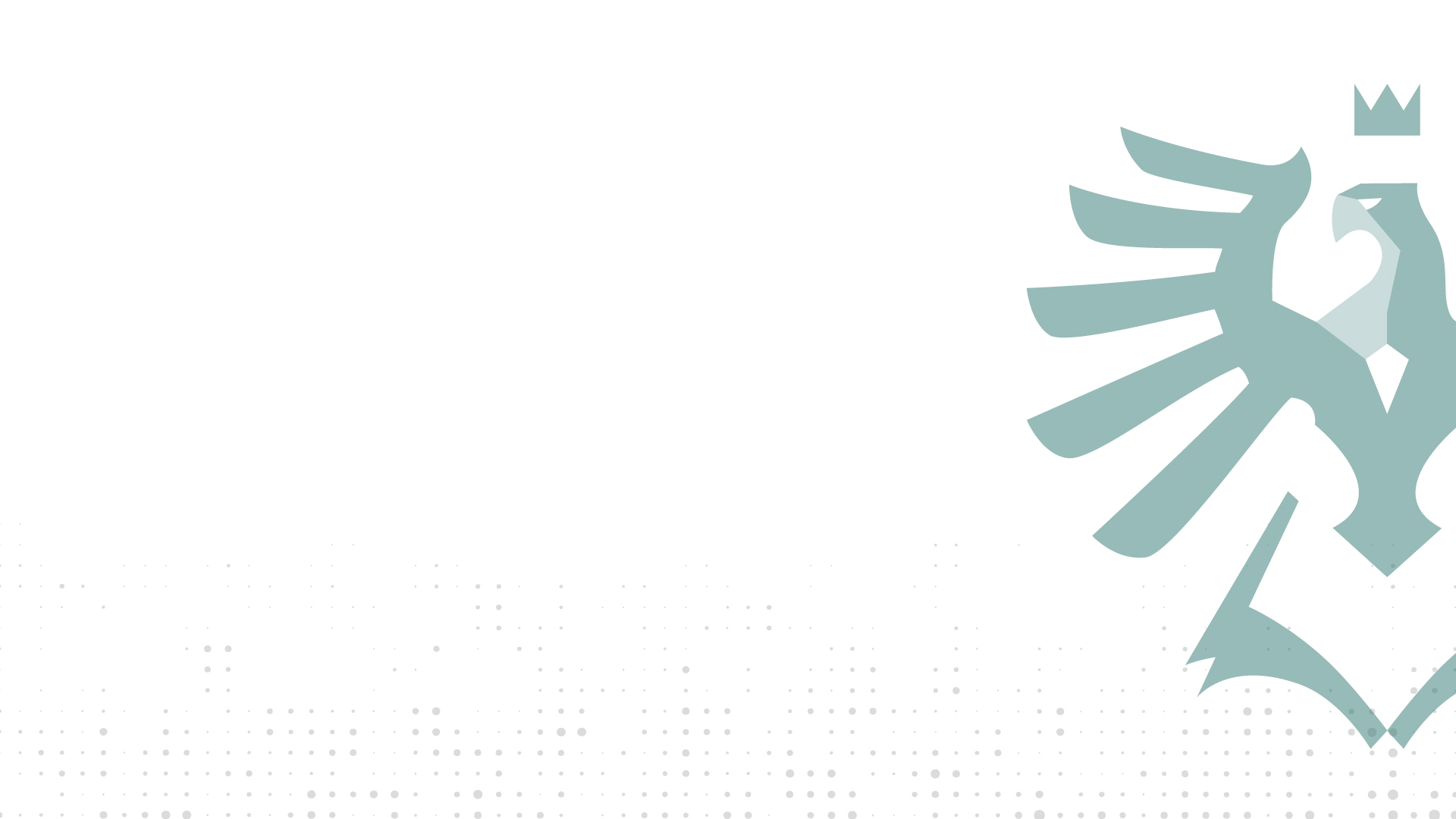 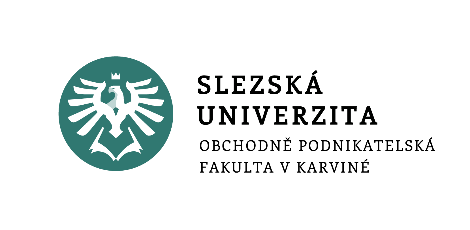 řízení lidských zdrojů
Wellbeing, bezpečnost a flexibilita na pracovišti
přednáška 8
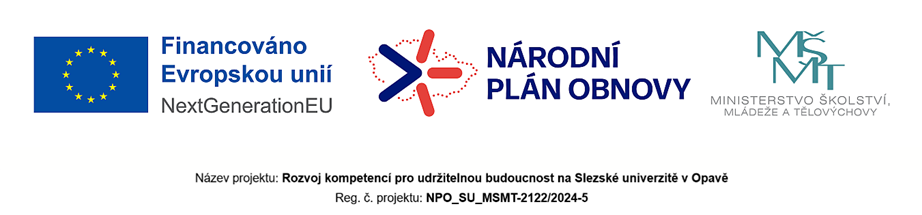 Ing. Helena Marková, Ph.D.
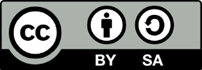 www.slu.cz/opf/cz
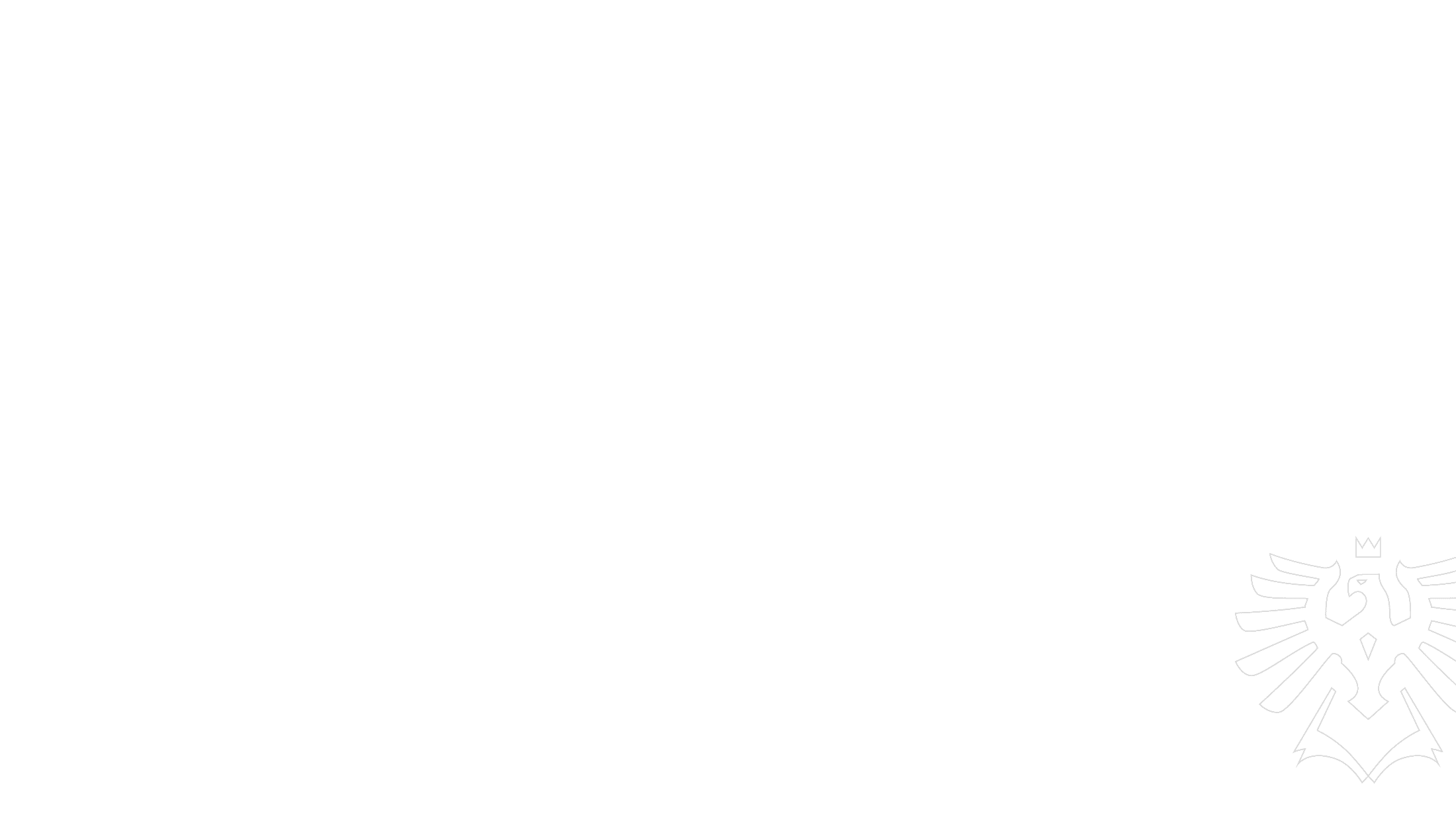 obsah přednášky
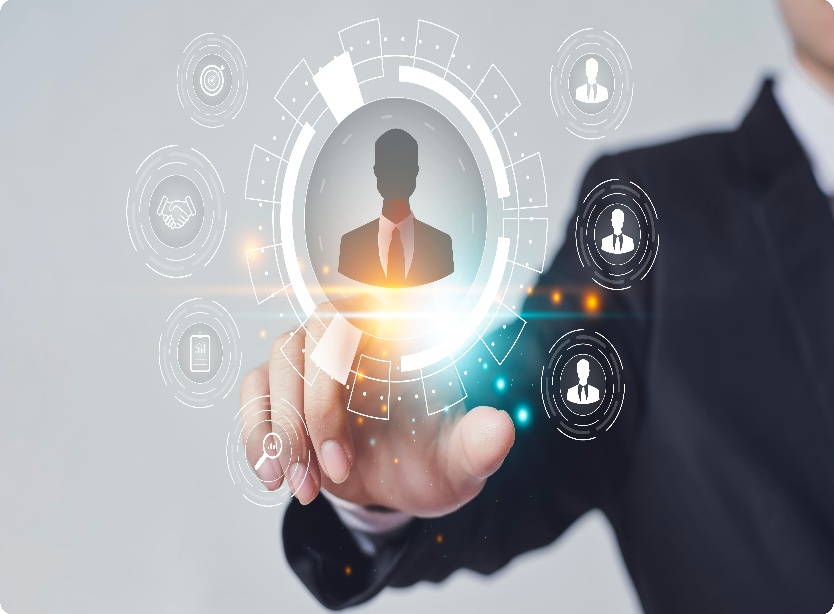 Definice wellbeingu a jeho význam na pracovišti
Plánování strategií wellbeingu
Analýza a zajištění bezpečnosti na pracovišti
Flexibilita pracovních podmínek
Mezigenerační přístup a diverzita zaměstnanců
Legislativa v oblasti bezpečnosti a diverzity

cíl přednášky: plánování strategií wellbeingu, analýza a zajištění bezpečnosti na pracovišti, flexibilita
Slezská univerzita
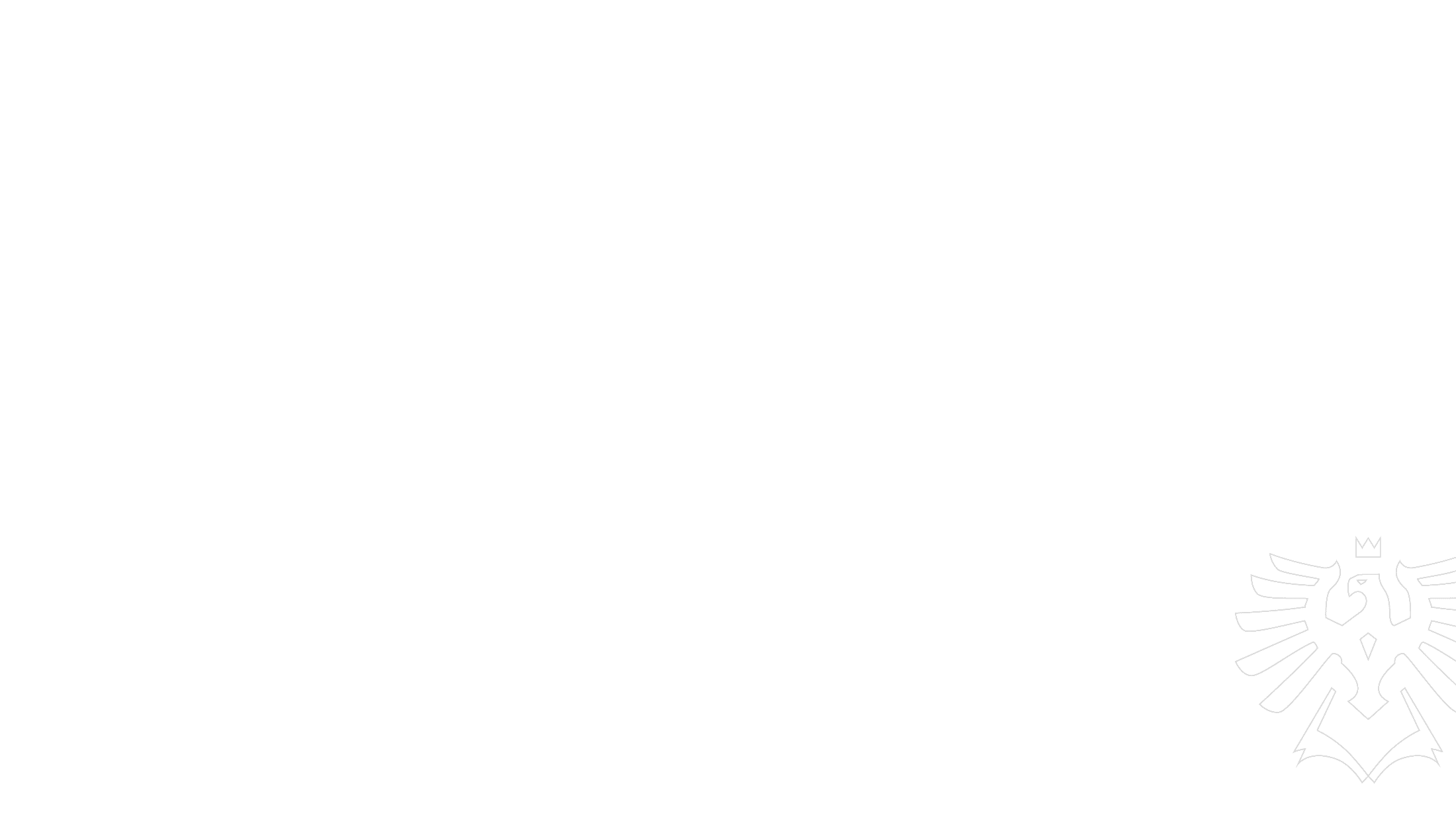 co je wellbeing na pracovišti?
Definice wellbeingu: fyzická, psychická a sociální pohoda
Role wellbeingu v produktivitě a spokojenosti zaměstnanců
Význam wellbeingu pro snížení fluktuace
Propojení wellbeingu s firemní kulturou
Jak wellbeing ovlivňuje employer branding
Trendy v oblasti podpory pohody na pracovišti
Příklady úspěšných firemních programů
Slezská univerzita
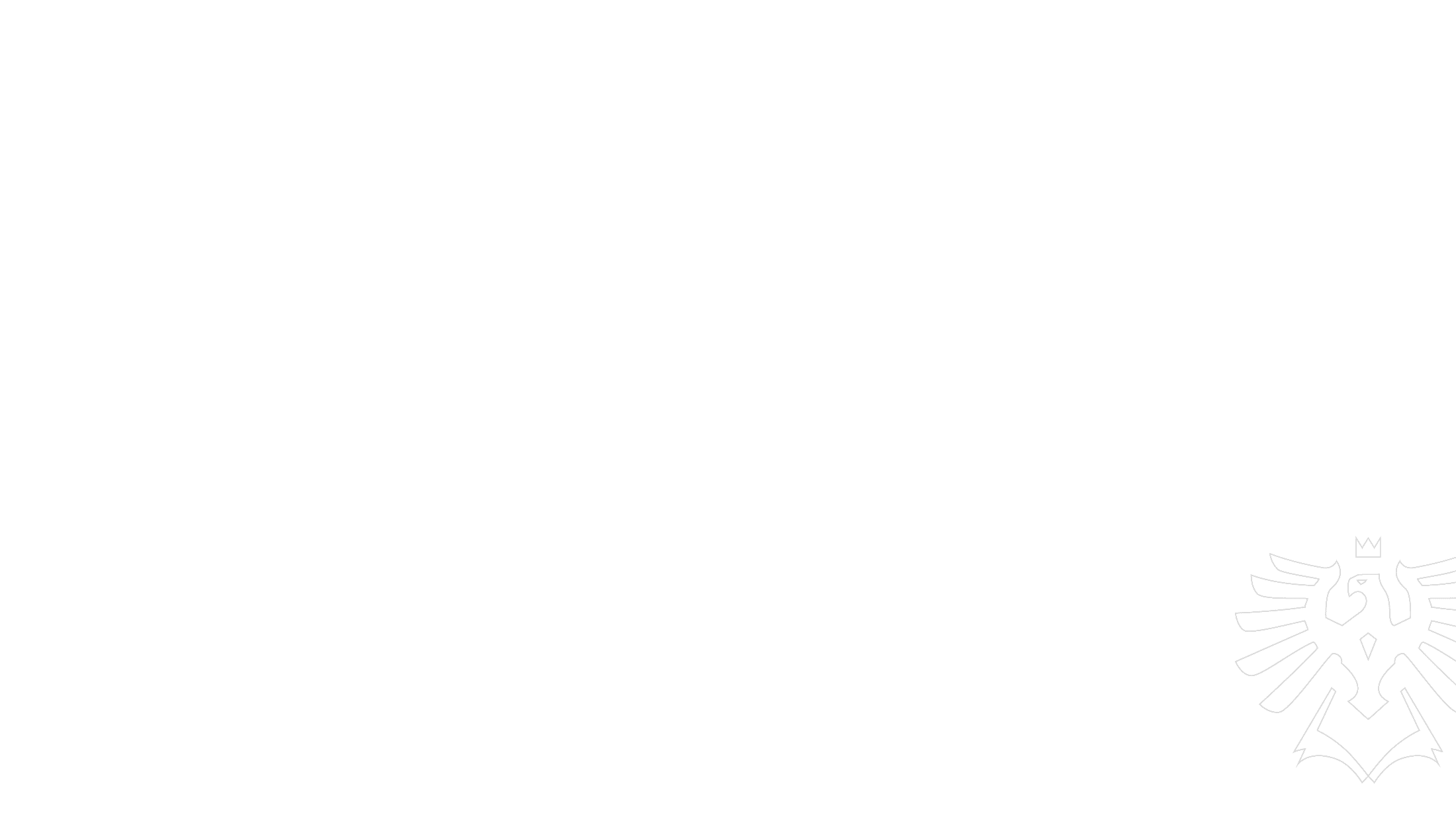 plánování strategií wellbeingu
Analýza potřeb zaměstnanců (dotazníky, rozhovory)
Vytváření dlouhodobé strategie wellbeingu
Zaměření na fyzické zdraví (fitness, ergonomie)
Programy zaměřené na psychické zdraví (mindfulness, koučink)
Integrace flexibility do strategií wellbeingu
Zapojení zaměstnanců do tvorby programů
Měření dopadů implementovaných strategií
Slezská univerzita
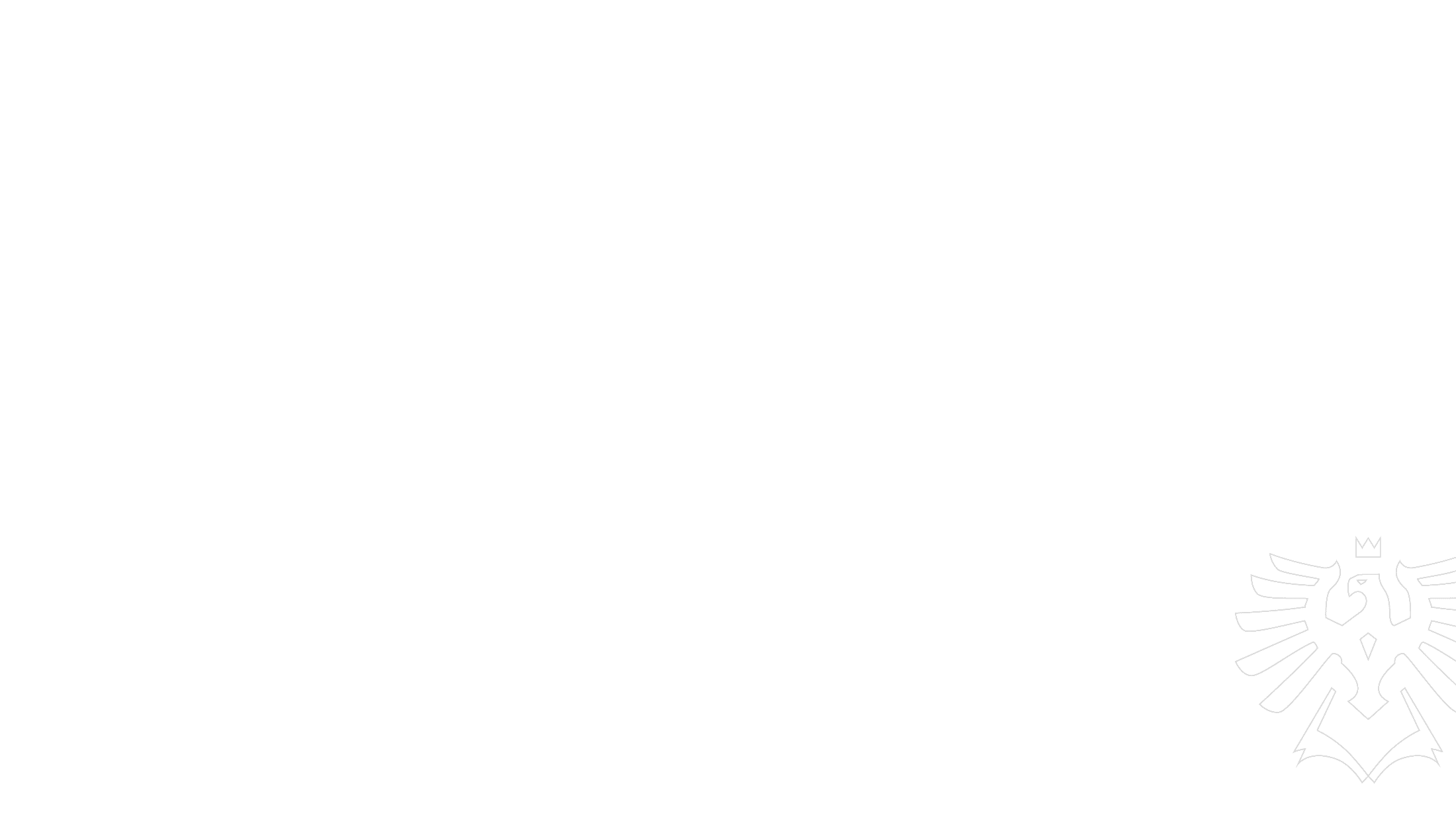 Bezpečnost na pracovišti – základní principy
Definice bezpečnosti na pracovišti
    Prevence pracovních úrazů a nemocí
    Vliv bezpečnostních opatření na produktivitu
    Role HR a vedení při zajištění bezpečnosti
    Vyhodnocování rizik a implementace nápravných opatření
    Spojení bezpečnosti a wellbeingu
    Význam transparentní komunikace o bezpečnosti
Slezská univerzita
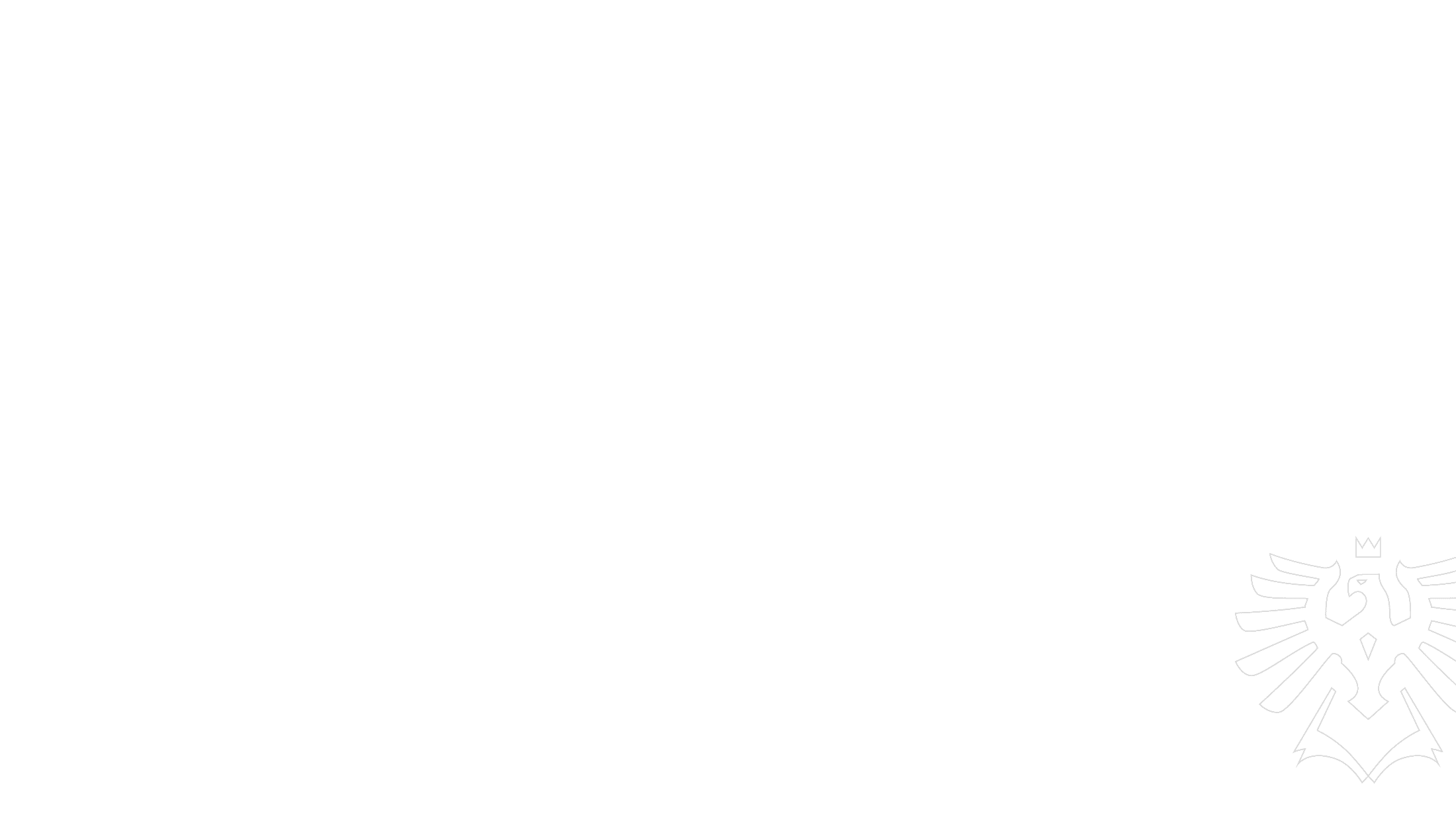 analýza a zajištění bezpečnosti na pracovišti
Identifikace rizik: fyzická, chemická, psychická
    Hodnocení pracovních podmínek (ergonomie, osvětlení)
    Vzdělávání zaměstnanců o bezpečnostních postupech
    Vytváření krizových plánů (evakuace, první pomoc)
    Implementace ochranných opatření (PPE, technická řešení)
    Monitorování a aktualizace bezpečnostních procesů
    Role technologií při zajištění bezpečnosti
Slezská univerzita
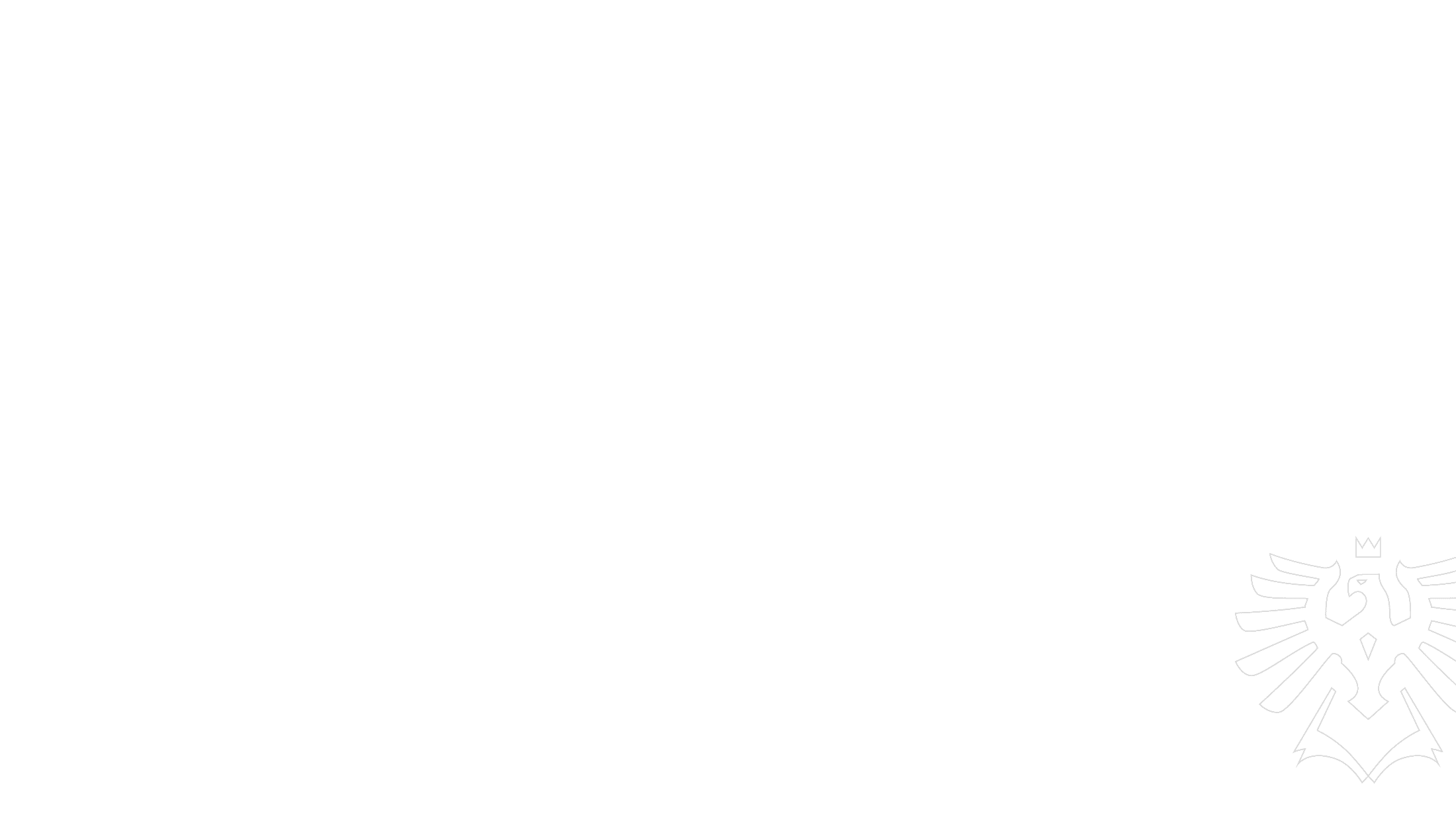 legislativní pohled na BOZP
Povinnosti zaměstnavatele dle pracovního práva
Povinnosti zaměstnance při dodržování bezpečnosti
Mezinárodní standardy (např. ISO 45001)
Systémy řízení bezpečnosti a ochrany zdraví
Právní důsledky při porušení bezpečnostních předpisů
Role inspekce práce a kontrolních orgánů
Povinné školení zaměstnanců o bezpečnosti
Slezská univerzita
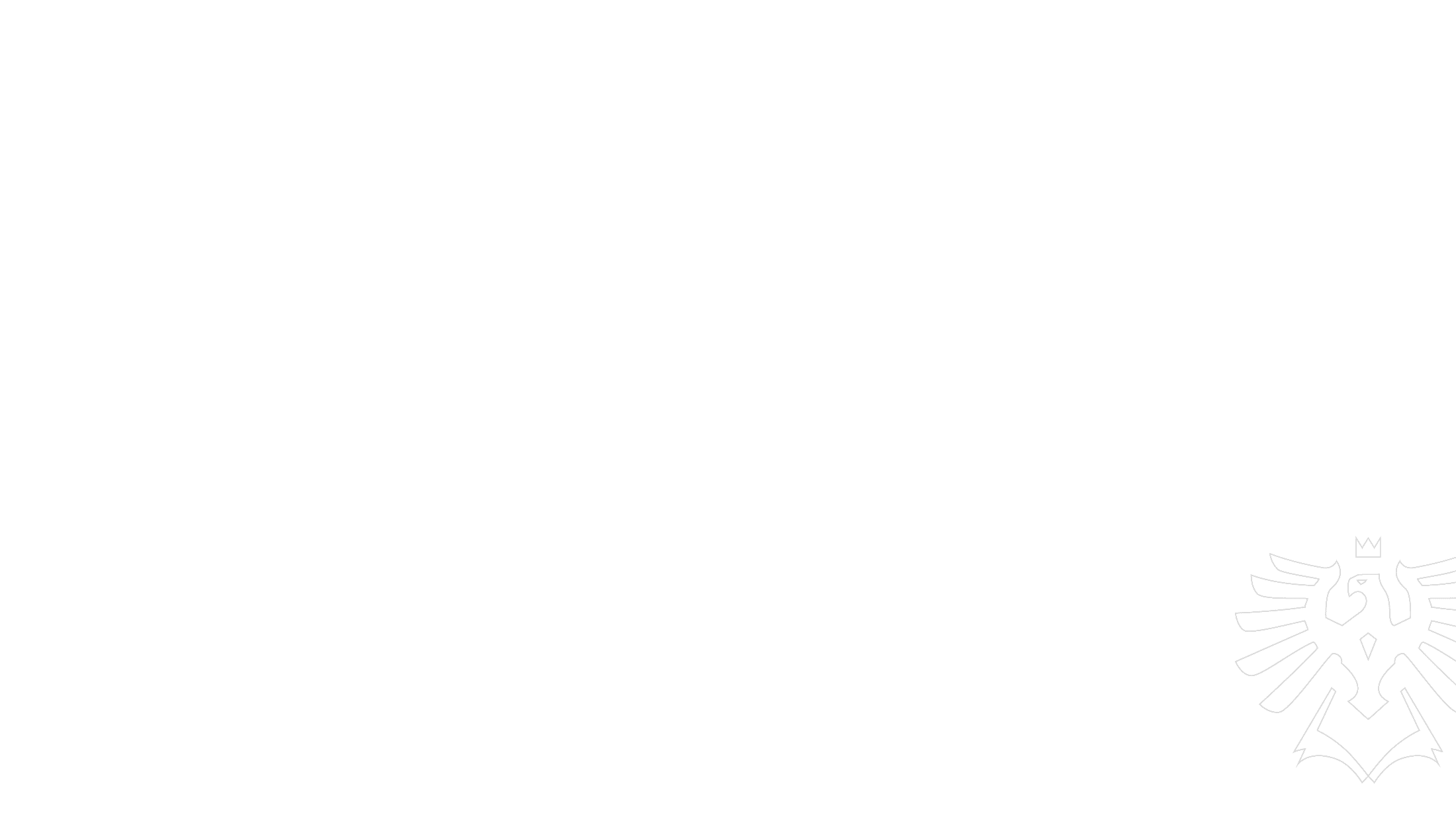 flexibilita pracovních podmínek
Definice flexibility: pracovní doba, místo práce, povinnosti
Význam flexibility pro rovnováhu mezi prací a životem
Přínosy pro zaměstnance: vyšší spokojenost a produktivita
Přínosy pro zaměstnavatele: retenční strategie, nižší fluktuace
Modely flexibility: hybridní práce, sdílené pracovní pozice
Využití technologií pro podporu flexibility
Zohlednění potřeb různých skupin zaměstnanců
Slezská univerzita
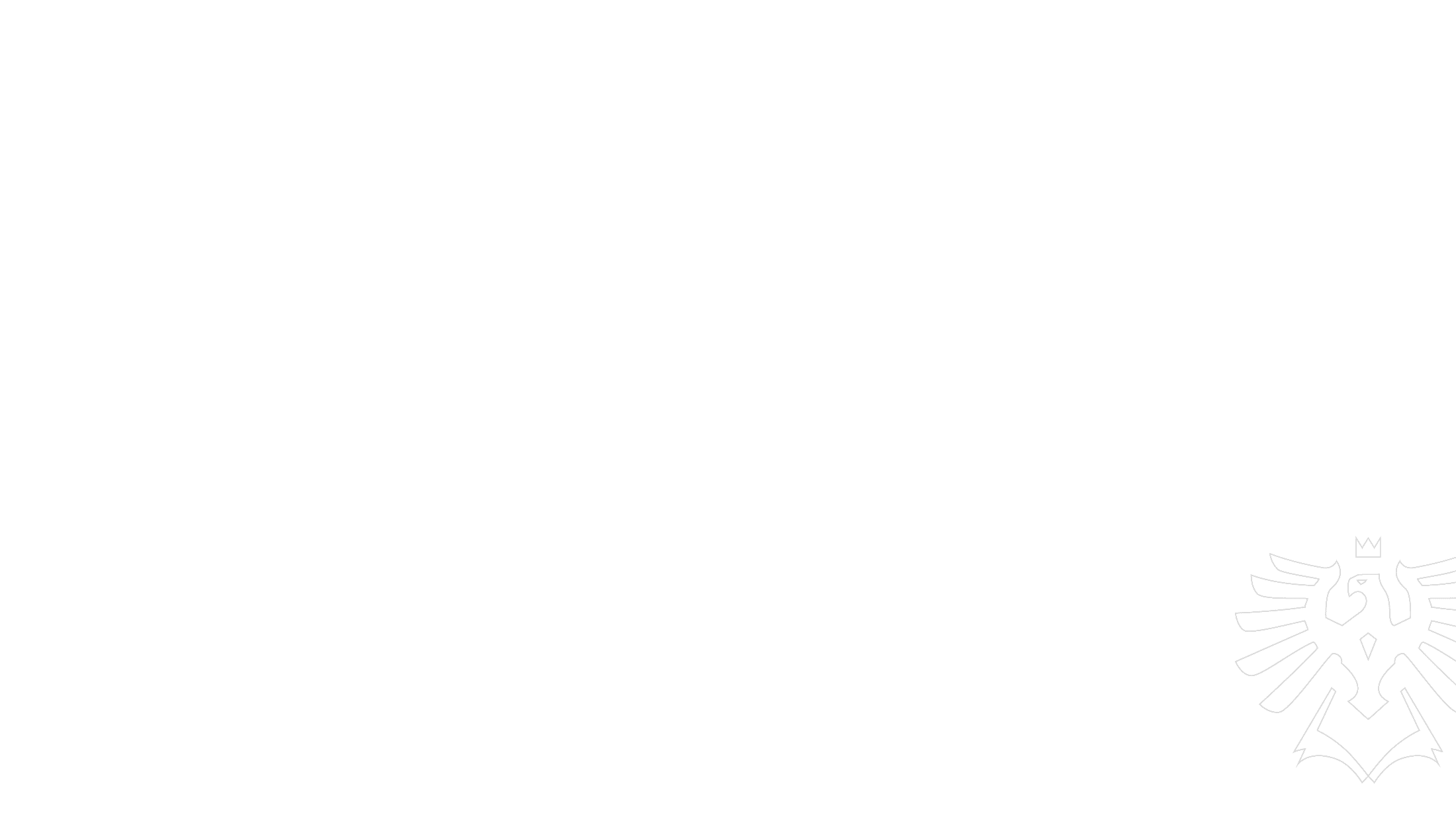 mazigenerační přístup na pracovišti
Charakteristiky různých generací (Boomers, Gen X, Millennials, Gen Z)
Potřeby a očekávání jednotlivých skupin
Přístupy k motivaci a vzdělávání zaměstnanců různých generací
Využití mezigenerační spolupráce pro inovace
Role HR při zajištění rovného přístupu pro všechny generace
Přizpůsobení pracovního prostředí různým skupinám
Podpora vzájemného pochopení a respektu
Slezská univerzita
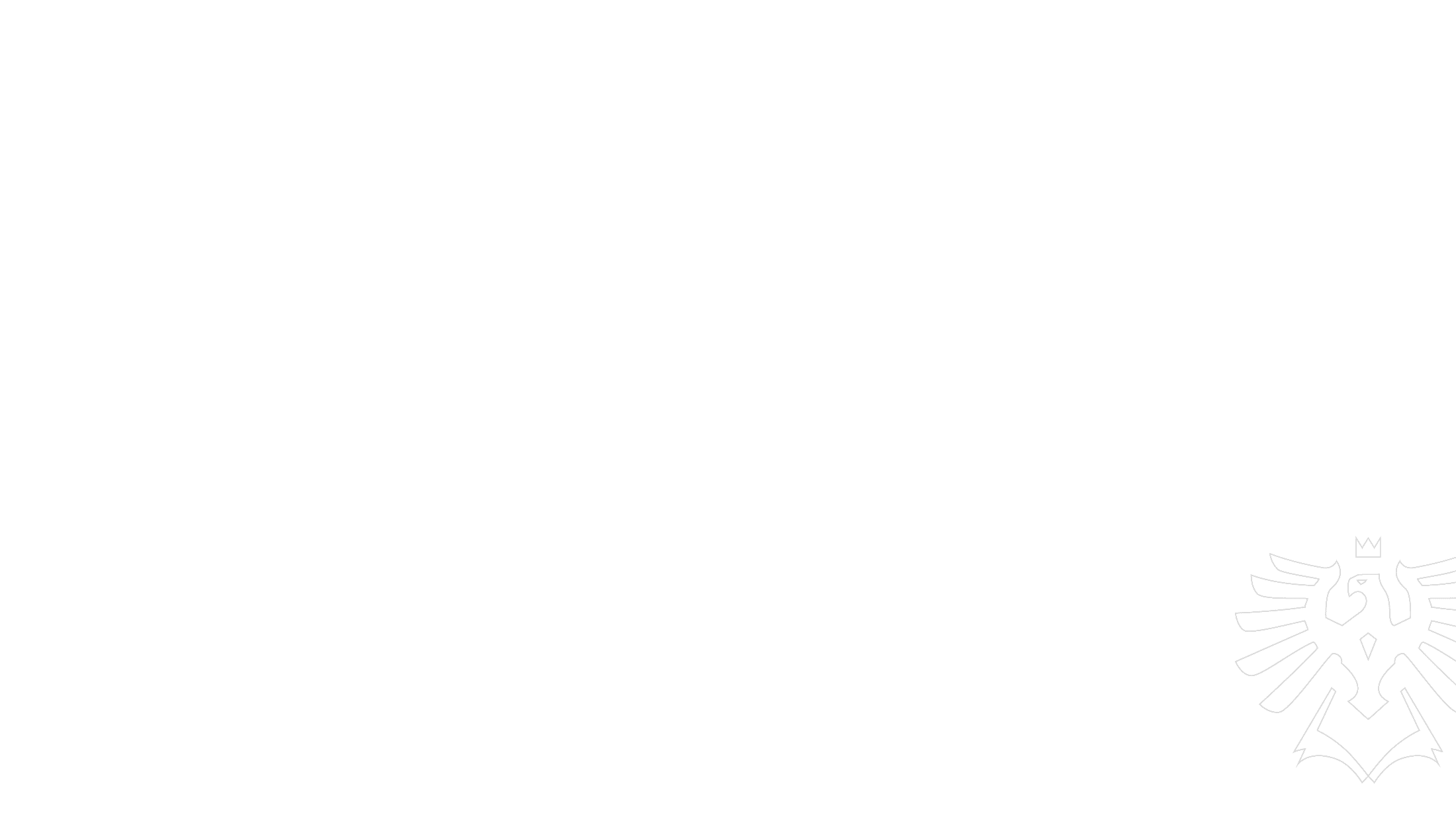 Diverzita na pracovišti
Definice diverzity: gender, věk, kultura, zdravotní postižení
Přínosy diverzity: kreativita, inovace, lepší rozhodování
Význam rovného zacházení pro firemní kulturu
Programy na podporu rodičů (flexibilní doba, péče o děti)
Podpora starších zaměstnanců: mentoring, částečné úvazky
Iniciativy na podporu žen ve vedoucích pozicích
Význam inkluzivního pracovního prostředí
Slezská univerzita
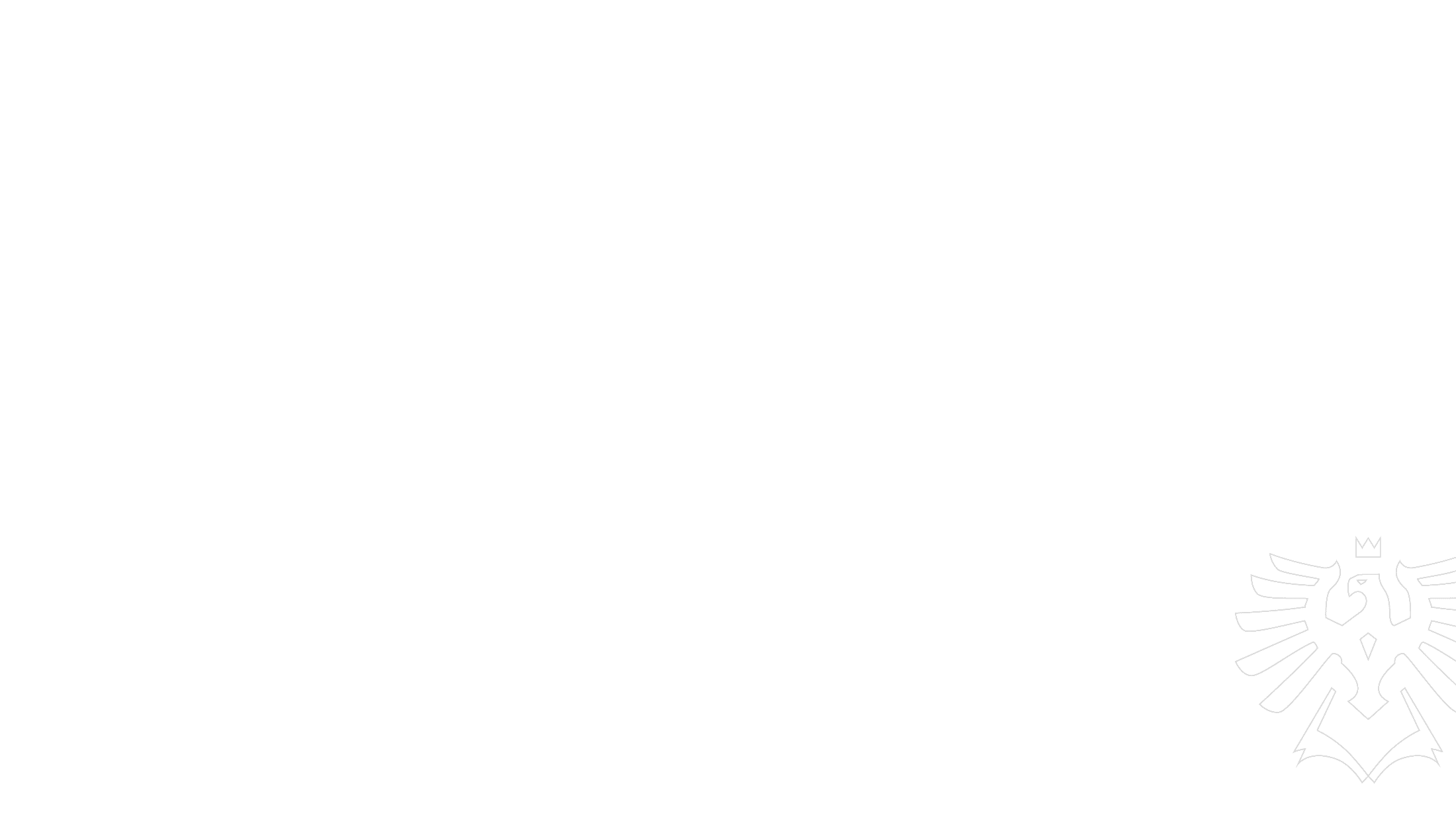 Přizpůsobení strategie různým skupinám
Zohlednění potřeb rodičů (home office, flexibilní harmonogramy)
    Programy na podporu mladších zaměstnanců (tréninky, mentoring)
    Péče o starší zaměstnance (zdravotní benefity, ergonomie)
    Genderová rovnost při plánování strategií
    Role technologií při podpoře diverzity
    Zajištění rovného přístupu ke vzdělávacím programům
    Přizpůsobení komunikace potřebám různých skupin
Slezská univerzita
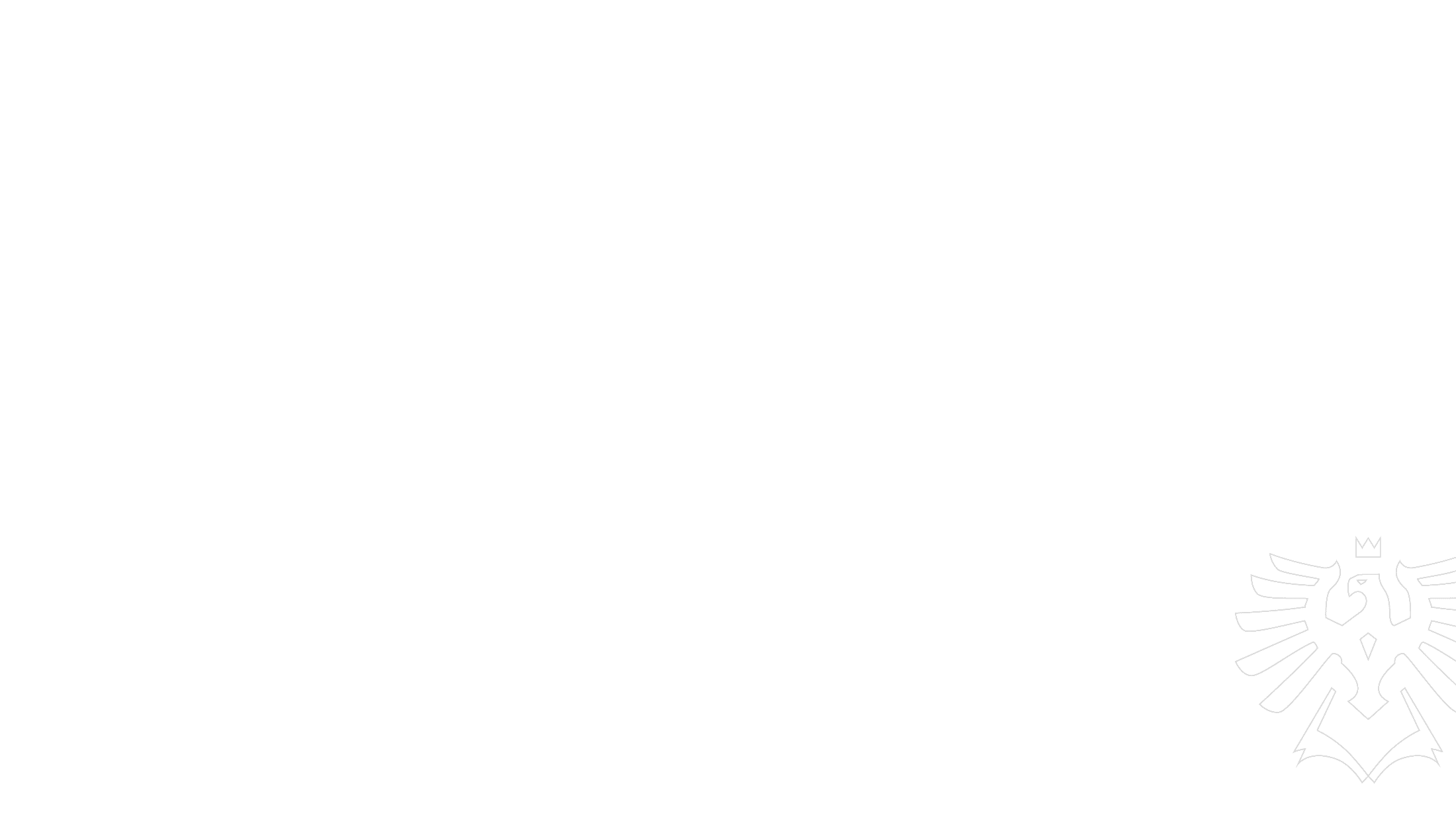 Příklady dobré a špatné praxe
Dobrá praxe: programy na podporu wellbeingu zaměstnanců
Dobrá praxe: diverzitní a inkluzivní firemní kultura
Dobrá praxe: flexibilní pracovní modely přizpůsobené potřebám rodin
Špatná praxe: přehlížení bezpečnosti na pracovišti
Špatná praxe: ignorování potřeb starších zaměstnanců
Špatná praxe: nedostatečná podpora work-life balance
Slezská univerzita
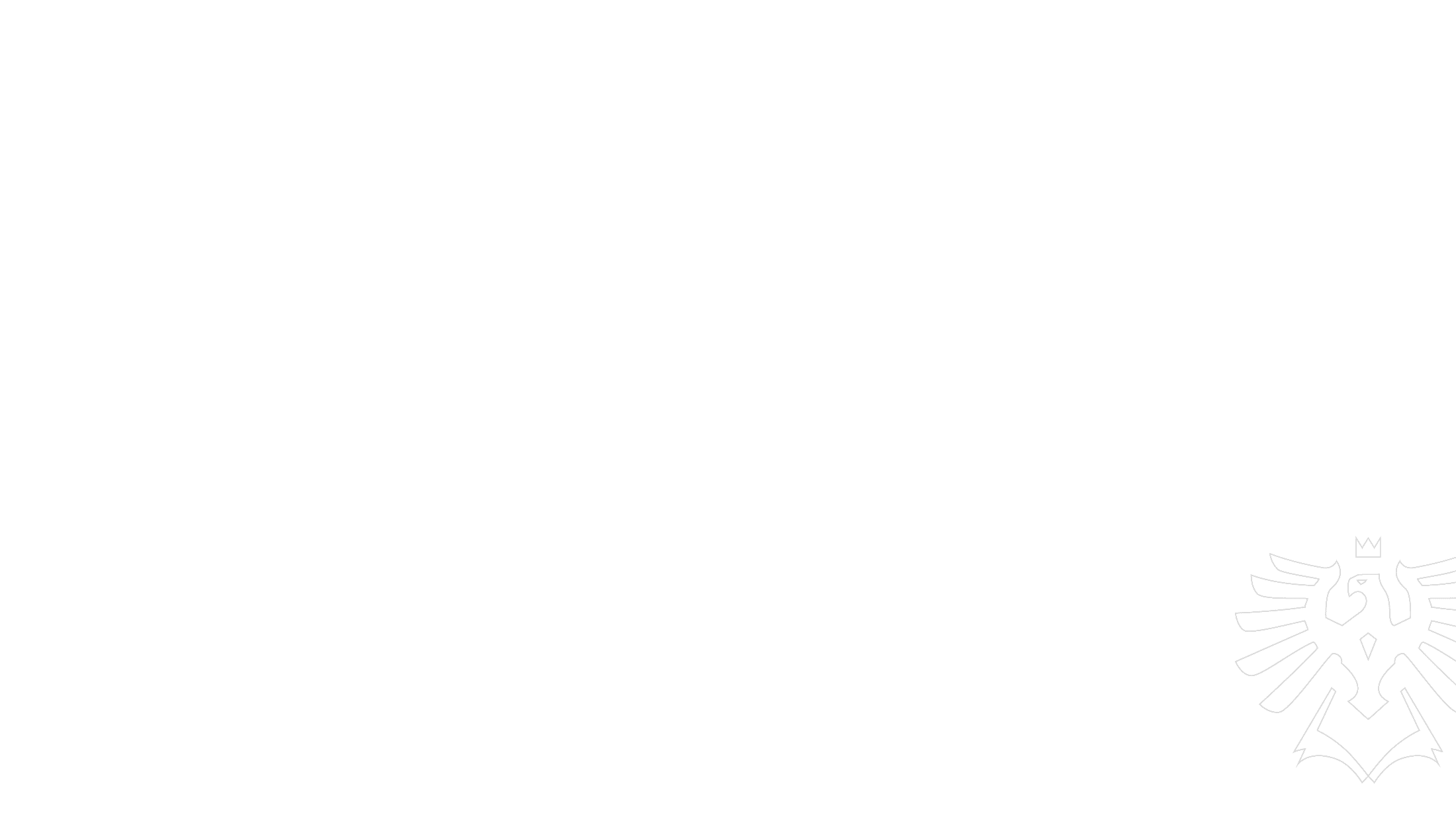 shrnutí přednášky
Význam wellbeingu, bezpečnosti a flexibility pro zaměstnance i firmu
Legislativní rámec a povinnosti zaměstnavatelů
Diverzita a mezigenerační přístup jako klíč k úspěchu
Role HR při implementaci strategií
Slezská univerzita
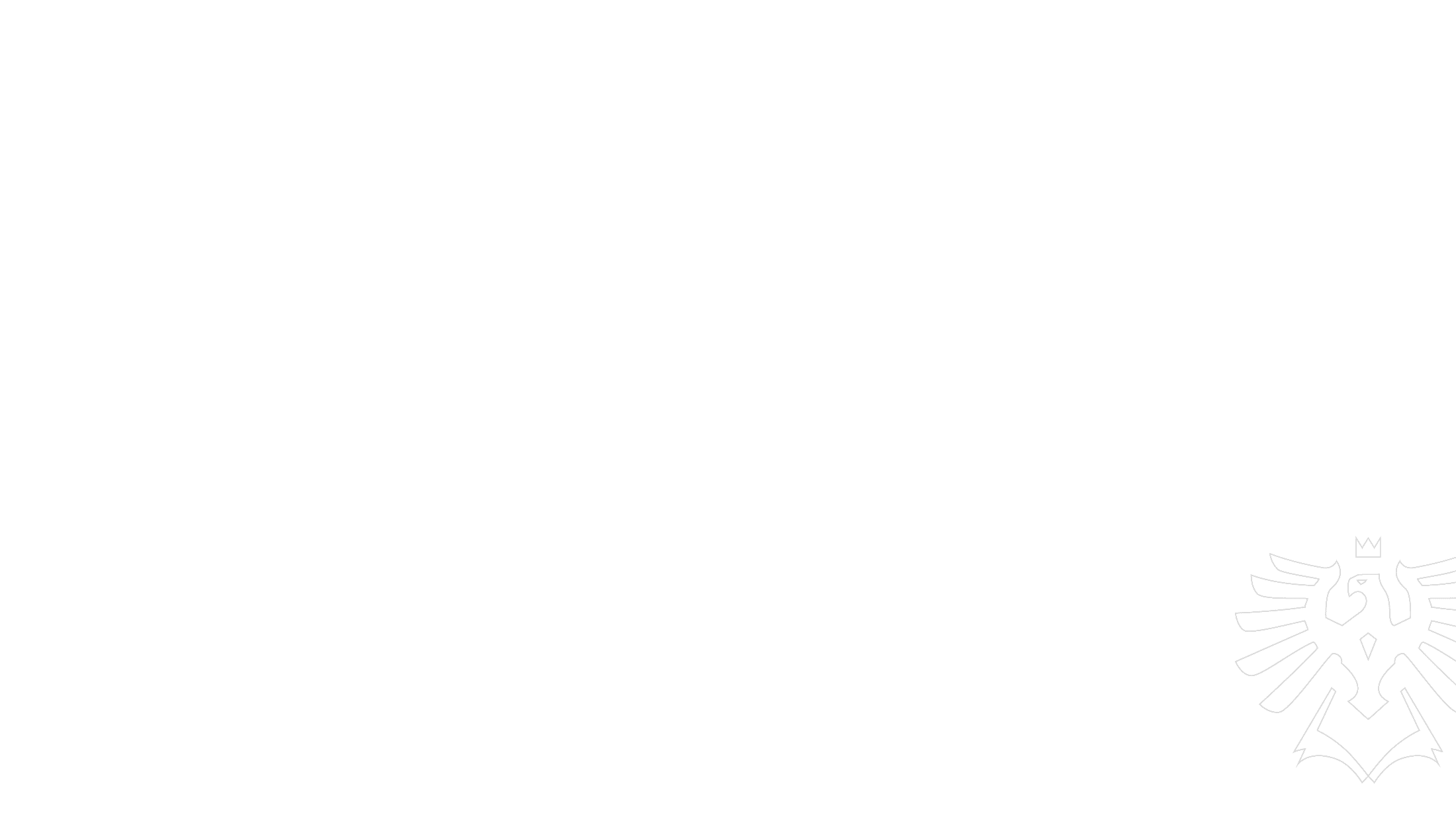 diskuze a otázky
Jak lze přizpůsobit pracovní prostředí různým skupinám zaměstnanců?
Jaké výzvy přináší diverzita na pracovišti?
Jaké kroky by měly firmy podniknout pro zajištění bezpečnosti a wellbeingu?
Slezská univerzita
Doporučená literatura
ARMSTRONG, M., 2020. Armstrong's Handbook of Human Resource Management Practice. London: Kogan Page Ltd. ISBN 9780749498276.
ARMSTRONG M. a S. TAYLOR, 2015. Řízení lidských zdrojů. Praha:  Grada. ISBN 978-80-247-5258-7.
CRAWSHAW, J., BUDHWAR, P. a DAVIS, A., 2020. Human Resource Management. 3rd edition. SAGE Publications Ltd., London. ISBN 978-1-5264 9900-4.
DESSLER, G. Human Resource Management. 2024. London: Pearson Education Limited. 17th edition. ISBN-978-1-292-44987-6.
DICKMANN, M., BREWSTER, C. a SPARROW, P., 2016. International Human Resource Management. Contemporary Human Resource   Issues in Europe. 2016. New York: Routledge. 3rd edition. ISBN 978-1-138-77603-6.
HORVÁTH, P., BLÁHA, J. a ČOPÍKOVÁ, A. 2016. Řízení lidských zdrojů. Nové trendy. Praha: Management Press, ISBN 978-807261-430-1.
URBANCOVÁ, H. a VRABCOVÁ, P. 2023. Strategický management lidských zdrojů: moderní trendy v HR. Praha: Grada. ISBN 978-80-271-683-9.
Distanční studijní opora Řízení lidských zdrojů.
Internetové zdroje – specializované weby zaměřené na personální práci, odborná diskuzní fóra, vzhledem ke značnému množství změn i zprávy z denního tisku.
Slezská univerzita
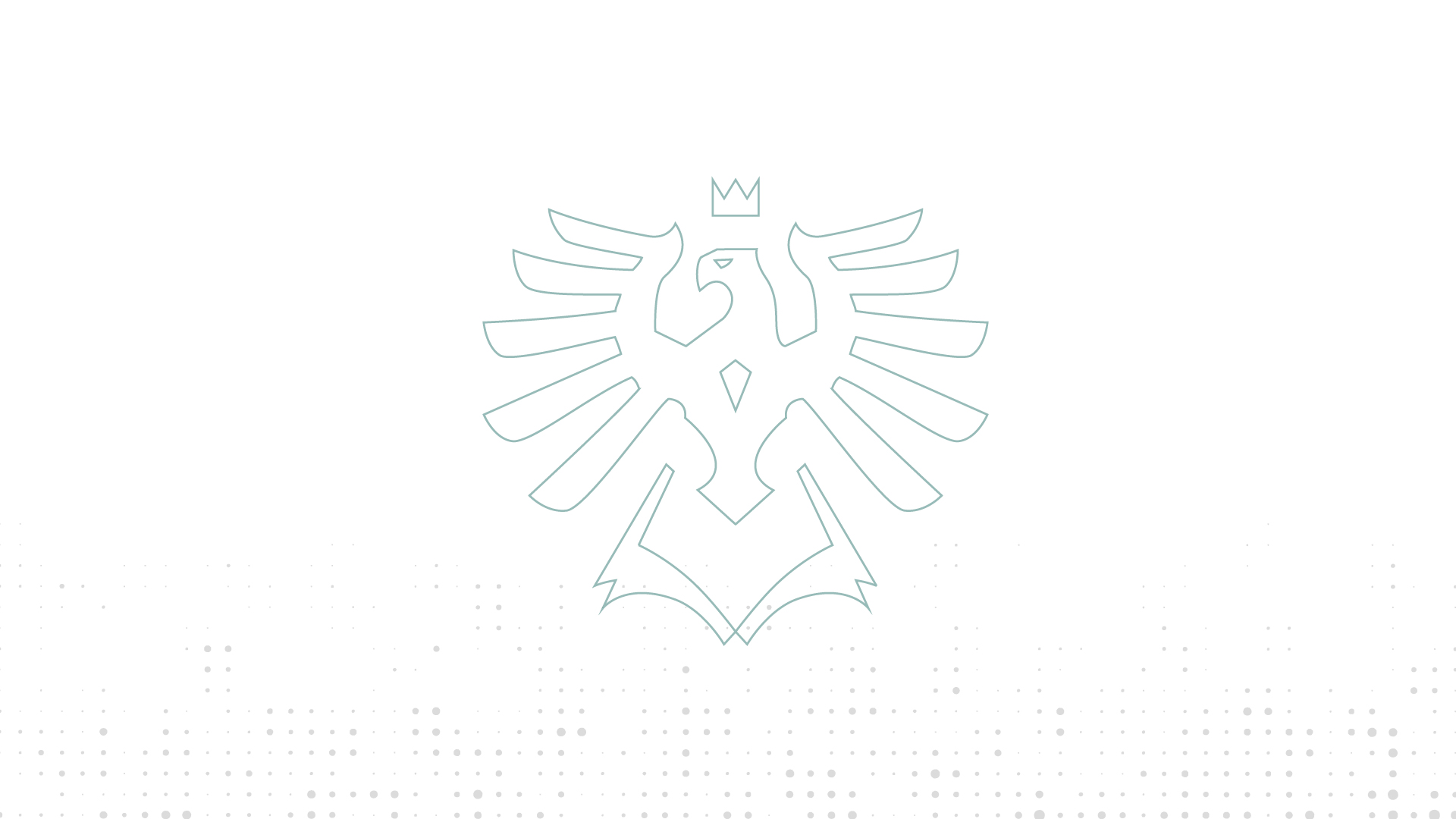 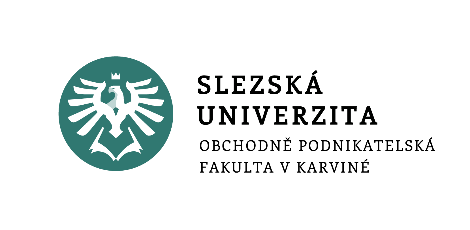 Děkujemeza pozornost
www.slu.cz/opf/cz